加盟连锁经营招商计划书
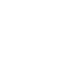 THE  POWERPOINT  TEMPLATE
ADD YOUR NAME
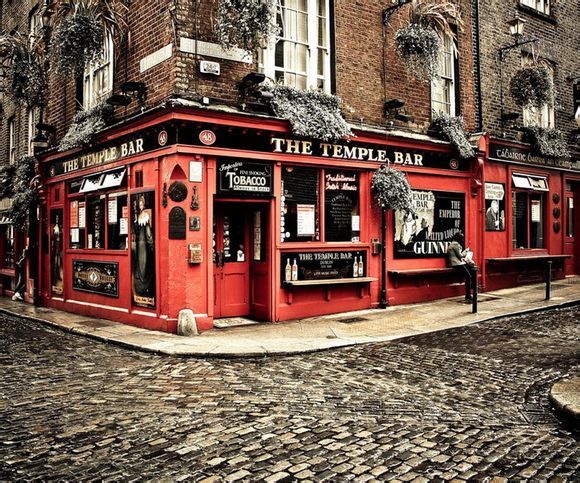 1
关于我们
2
为什么选择我们
3
加盟情况概述
4
加盟流程详解
PART 01
关于我们
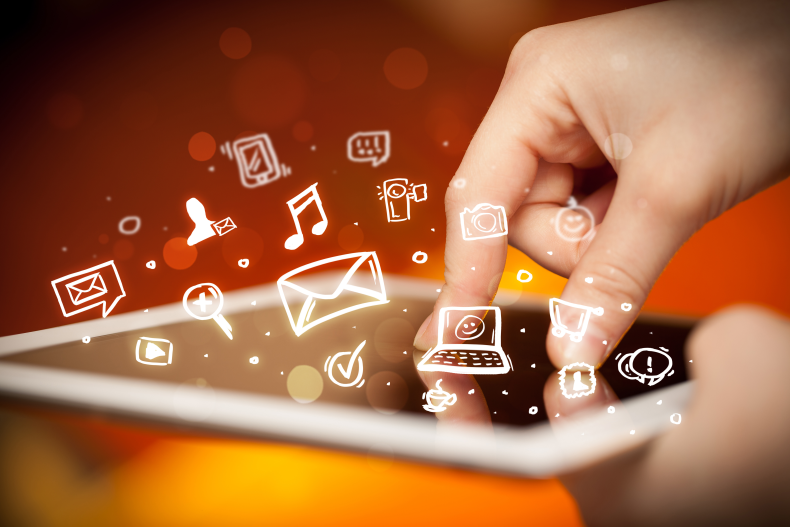 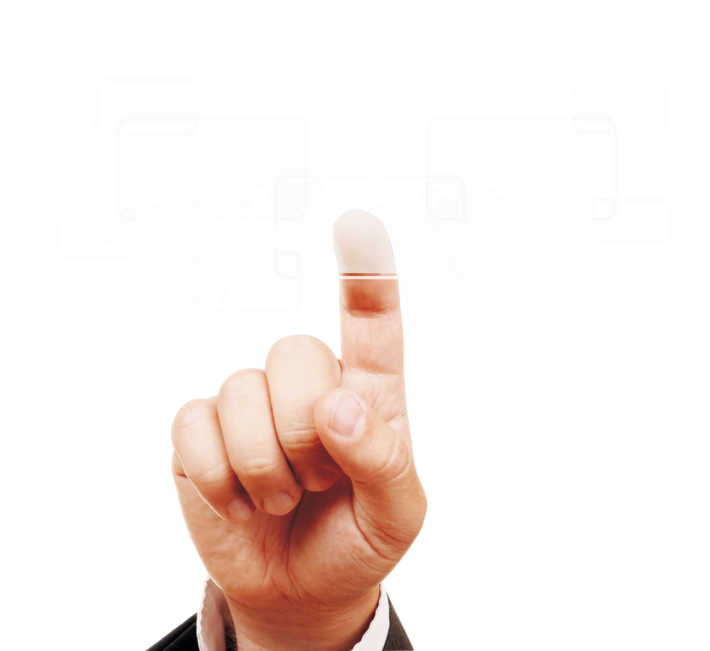 公司简介
单击此处添加您的文字内容。本模板的所有素材和逻辑图表，均可自由编辑替换和移动。作品中目录框架完整，您可以根据实际进行增添。图表类型和小章节均是一一对应的关系，具有很强的针对性，希望为您的演示加分。
企业发展历程
单击此处添加您的文字内容。
2014
2015
2015
2015
2015
单击此处添加您的文字内容。
单击此处添加您的文字内容。
单击此处添加您的文字内容。
单击此处添加您的文字内容。
单击此处添加您的文字内容。
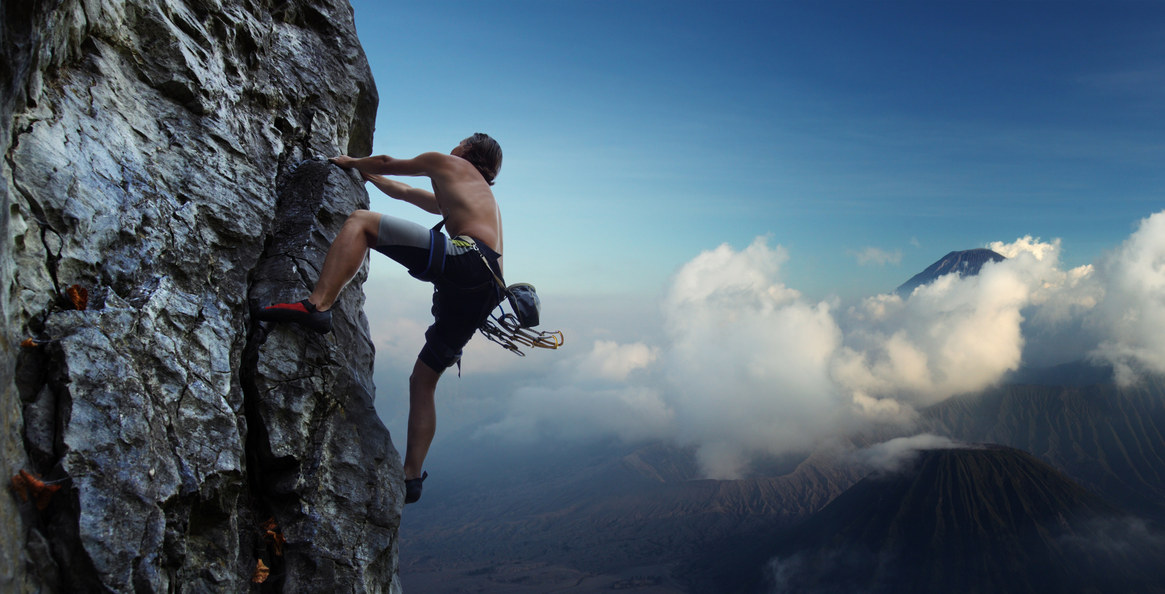 We are currently not planning on conquering the world.– Sergey Brin
企业文化
单击此处添加您的文字内容。本模板的所有素材和逻辑图表，均可自由编辑替换和移动。作品中目录框架完整，您可以根据实际进行增添。图表类型和小章节均是一一对应的关系，具有很强的针对性，希望为您的演示加分。
企业愿景
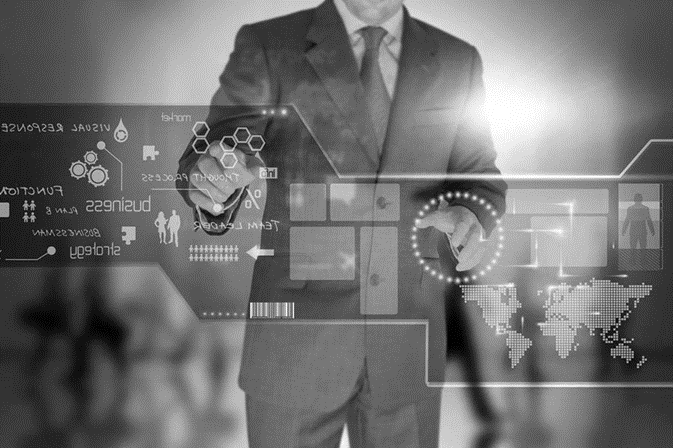 单击此处添加标题
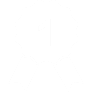 单击此处添加您的文字内容。本模板的所有素材和逻辑图表，均可自由编辑替换和移动。
单击此处添加标题
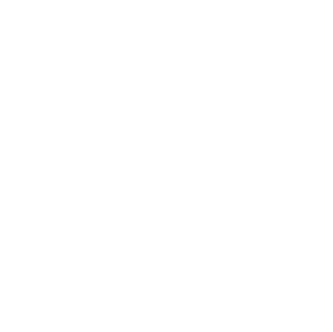 单击此处添加您的文字内容。本模板的所有素材和逻辑图表，均可自由编辑替换和移动。
单击此处添加标题
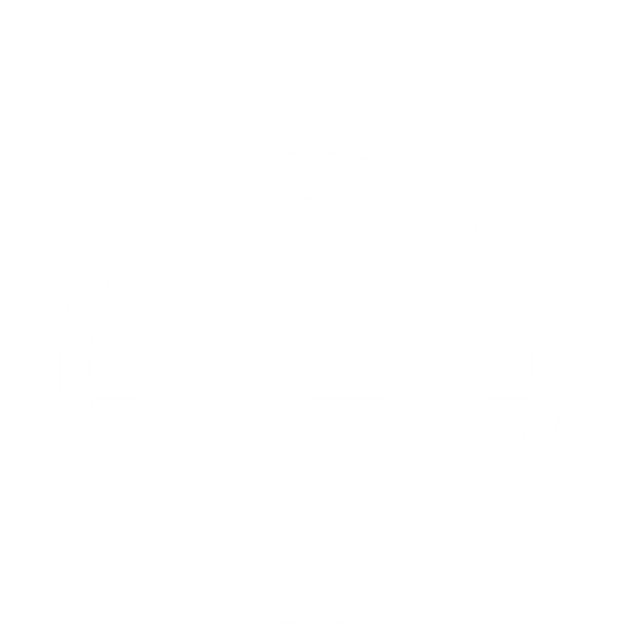 单击此处添加您的文字内容。本模板的所有素材和逻辑图表，均可自由编辑替换和移动。
单击此处添加标题
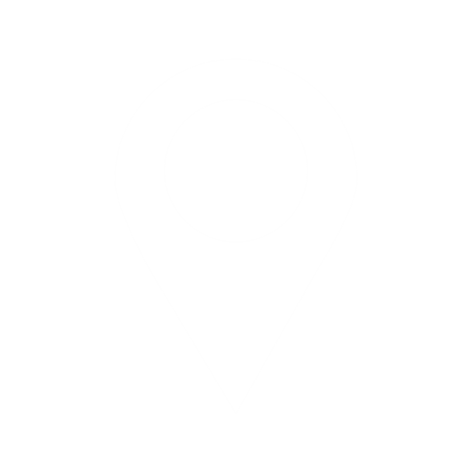 单击此处添加您的文字内容。本模板的所有素材和逻辑图表，均可自由编辑替换和移动。
核心团队
主要成员姓名
单击此处添加您的文字内容。本模板的所有素材和逻辑图表，均可自由编辑替换和移动。
主要成员姓名
单击此处添加您的文字内容。本模板的所有素材和逻辑图表，均可自由编辑替换和移动。
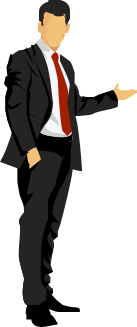 主要成员姓名
单击此处添加您的文字内容。本模板的所有素材和逻辑图表，均可自由编辑替换和移动。
主要成员姓名
单击此处添加您的文字内容。本模板的所有素材和逻辑图表，均可自由编辑替换和移动。
盈利情况
成本费用利润率
销售净利率
总资产报酬率
利息保障倍数
2014
2015
2016
2017
单击此处添加文本
单击此处添加文本
单击此处添加文本
单击此处添加文本
单击此处添加文本
单击此处添加文本
单击此处添加文本
单击此处添加文本
单击此处添加文本
单击此处添加文本
单击此处添加文本
单击此处添加文本
单击此处添加文本
单击此处添加文本
单击此处添加文本
单击此处添加文本
单击添加标题
单击添加标题
单击添加标题
单击添加标题
PART 02
为什么选择我们
市场前景
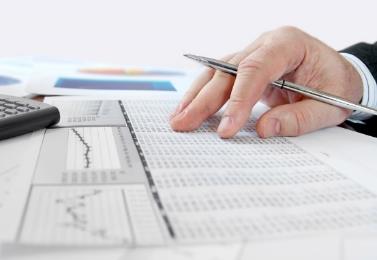 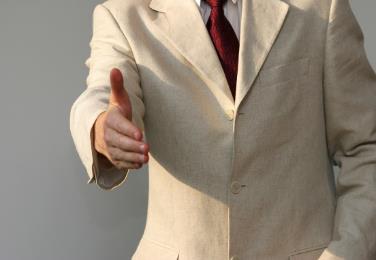 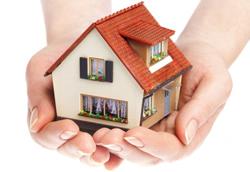 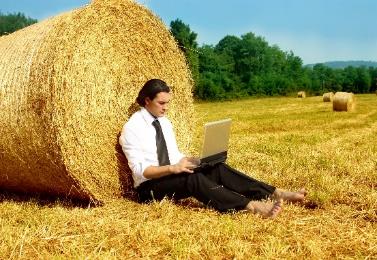 作品中目录框架完整，您可以根据实际进行增添。图表类型和小章节均是一一对应的关系，具有很强的针对性，希望为您的演示加分。
作品中目录框架完整，您可以根据实际进行增添。图表类型和小章节均是一一对应的关系，具有很强的针对性，希望为您的演示加分。
作品中目录框架完整，您可以根据实际进行增添。图表类型和小章节均是一一对应的关系，具有很强的针对性，希望为您的演示加分。
作品中目录框架完整，您可以根据实际进行增添。图表类型和小章节均是一一对应的关系，具有很强的针对性，希望为您的演示加分。
品牌优势
强大的品牌优势
增强产品市场竞争力
单击此处添加您的文字内容。本模板的所有素材和逻辑图表，均可自由编辑替换和移动。作品中目录框架完整，您可以根据实际进行增添。图表类型和小章节均是一一对应的关系，具有很强的针对性，希望为您的演示加分。
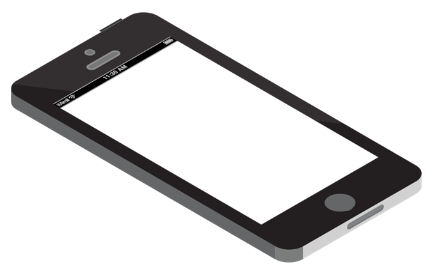 经验沉淀
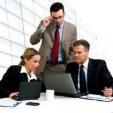 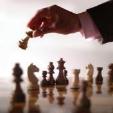 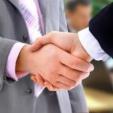 单击此处添加您的文字内容。
深厚的
经验沉淀
单击此处添加您的文字内容。
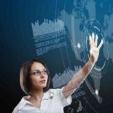 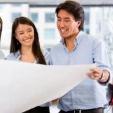 作品中目录框架完整，您可以根据实际进行增添。图表类型和小章节均是一一对应的关系，具有很强的针对性，希望为您的演示加分。
单击此处添加您的文字内容。
单击此处添加您的文字内容。
单击此处添加您的文字内容。本模板的所有素材和逻辑图表，均可自由编辑替换和移动。
单击此处添加您的文字内容。
深厚的
经验沉淀
技术保障
作品中目录框架完整，您可以根据实际进行增添。图表类型和小章节均是一一对应的关系，具有很强的针对性，希望为您的演示加分。
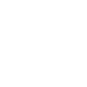 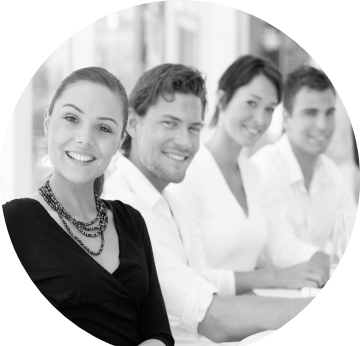 作品中目录框架完整，您可以根据实际进行增添。图表类型和小章节均是一一对应的关系，具有很强的针对性，希望为您的演示加分。
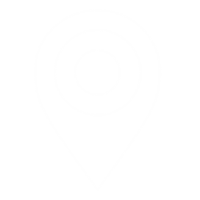 作品中目录框架完整，您可以根据实际进行增添。图表类型和小章节均是一一对应的关系，具有很强的针对性，希望为您的演示加分。
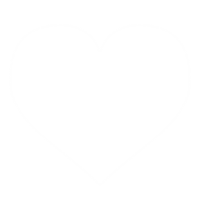 牧马人PPT致力于专业PPT模板的发布，课件及汇报PPT的美化，并为您提供专业的PPT个性定制服务
作品中目录框架完整，您可以根据实际进行增添。图表类型和小章节均是一一对应的关系，具有很强的针对性，希望为您的演示加分。
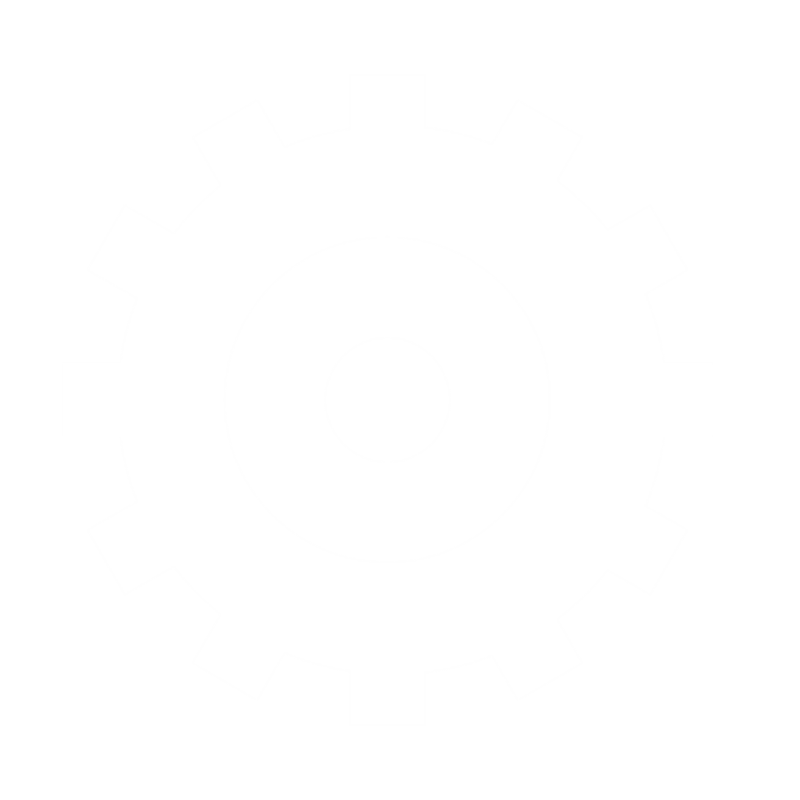 智力支持
关键词
关键词
关键词
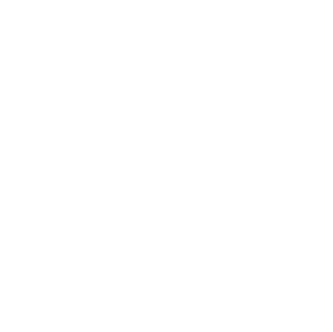 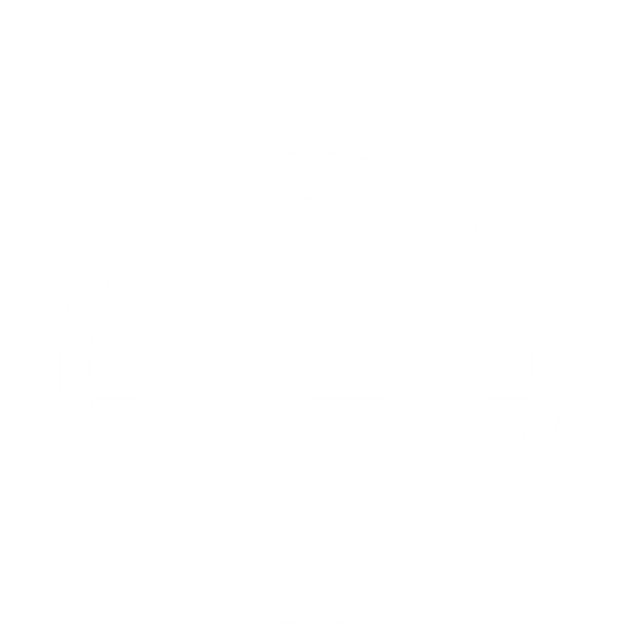 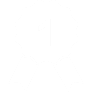 关键词
关键词
牧马人PPT致力于专业PPT模板的发布，课件及汇报PPT的美化，并为您提供专业的PPT个性定制服务。我们秉承“给您演示的光和热”的理念，为您分担职场压力,让您的每一次亮相都信心澎湃。
长期盈利模式
03
02
04
01
Title
Title
Title
Title
请输入文本内容请输入文本内容请输入文本内容
请输入文本内容请输入文本内容请输入文本内容
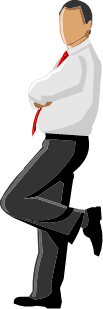 单击此处添加您的文字内容。本模板的所有素材和逻辑图表，均可自由编辑替换和移动。作品中目录框架完整，您可以根据实际进行增添。图表类型和小章节均是一一对应的关系，具有很强的针对性，希望为您的演示加分。
请输入文本内容请输入文本内容请输入文本内容
请输入文本内容请输入文本内容请输入文本内容
营销强度
64%
36%
64%
36%
Females
Males
Females
Males
50%
50%
62%
62%
25%
25%
75%
75%
45%
45%
PART 03
加盟情况概述
成功案例
作品中目录框架完整，您可以根据实际进行增添。图表类型和小章节均是一一对应的关系，具有很强的针对性，希望为您的演示加分。
01
02
03
作品中目录框架完整，您可以根据实际进行增添。图表类型和小章节均是一一对应的关系，具有很强的针对性，希望为您的演示加分。
作品中目录框架完整，您可以根据实际进行增添。图表类型和小章节均是一一对应的关系，具有很强的针对性，希望为您的演示加分。
加盟条件
添加标题
添加标题
添加标题
添加标题
本模板的所有素材和逻辑图表，均可自由编辑替换和移动。
本模板的所有素材和逻辑图表，均可自由编辑替换和移动。
本模板的所有素材和逻辑图表，均可自由编辑替换和移动。
本模板的所有素材和逻辑图表，均可自由编辑替换和移动。
加盟优势
您的标题
您的标题
作品中目录框架完整，您可以根据实际进行增添。图表类型和小章节均是一一对应的关系，具有很强的针对性，希望为您的演示加分。
作品中目录框架完整，您可以根据实际进行增添。图表类型和小章节均是一一对应的关系，具有很强的针对性，希望为您的演示加分。
您的标题
您的标题
作品中目录框架完整，您可以根据实际进行增添。图表类型和小章节均是一一对应的关系，具有很强的针对性，希望为您的演示加分。
作品中目录框架完整，您可以根据实际进行增添。图表类型和小章节均是一一对应的关系，具有很强的针对性，希望为您的演示加分。
项目资金投入
1
2
3
4
5
6
7
单击此处输入标题
单击此处输入标题
单击此处输入标题
单击此处输入标题
单击此处输入标题
单击此处输入标题
单击此处输入标题
单击此处输入文字
此处输入文字
单击此处输入文字
此处输入文字
单击此处输入文字
此处输入文字
单击此处输入文字
此处输入文字
单击此处输入文字
此处输入文字
单击此处输入文字
此处输入文字
单击此处输入文字
此处输入文字
单击此处添加标题
单击此处添加标题
单击此处添加标题
单击此处添加您的文字内容。本模板的所有素材和逻辑图表，均可自由编辑替换和移动。
单击此处添加您的文字内容。本模板的所有素材和逻辑图表，均可自由编辑替换和移动。
单击此处添加您的文字内容。本模板的所有素材和逻辑图表，均可自由编辑替换和移动。
加盟店址评估
PART 04
加盟流程详解
加盟流程图
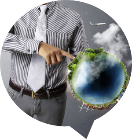 单击此处添加您的文字内容。本模板的所有素材和逻辑图表，均可自由编辑替换和移动。
单击此处添加您的文字内容。本模板的所有素材和逻辑图表，均可自由编辑替换和移动。
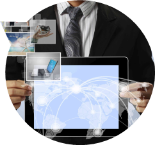 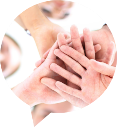 单击此处添加您的文字内容。本模板的所有素材和逻辑图表，均可自由编辑替换和移动。
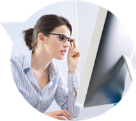 单击此处添加您的文字内容。本模板的所有素材和逻辑图表，均可自由编辑替换和移动。
信息阶段
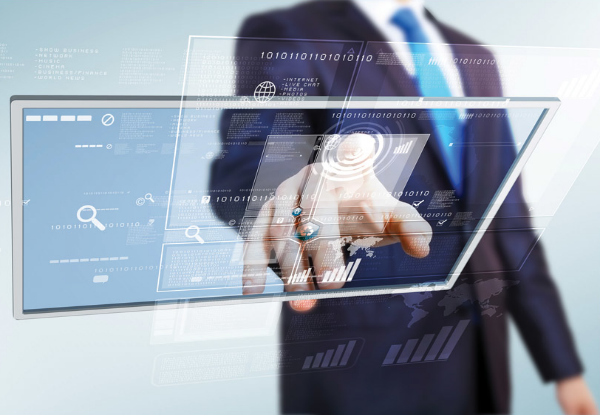 信息阶段
单击此处添加您的文字内容。本模板的所有素材和逻辑图表，均可自由编辑替换和移动。作品中目录框架完整，您可以根据实际进行增添。图表类型和小章节均是一一对应的关系，具有很强的针对性，希望为您的演示加分。
单击此处添加标题
单击此处添加文本
单击此处添加标题
单击此处添加文本
单击此处添加标题
单击此处添加文本
单击此处添加您的文字内容。本模板的所有素材和逻辑图表，均可自由编辑替换和移动。
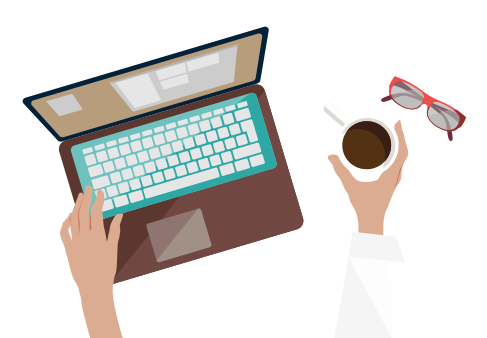 考察阶段
单击此处添加您的文字内容。本模板的所有素材和逻辑图表，均可自由编辑替换和移动。作品中目录框架完整，您可以根据实际进行增添。图表类型和小章节均是一一对应的关系，具有很强的针对性，希望为您的演示加分
1
2
3
4
筹备阶段
筹备阶段 一
筹备阶段 三
筹备阶段 二
单击此处添加您的文字内容。本模板的所有素材和逻辑图表，均可自由编辑替换和移动。
单击此处添加您的文字内容。本模板的所有素材和逻辑图表，均可自由编辑替换和移动。
单击此处添加您的文字内容。本模板的所有素材和逻辑图表，均可自由编辑替换和移动。
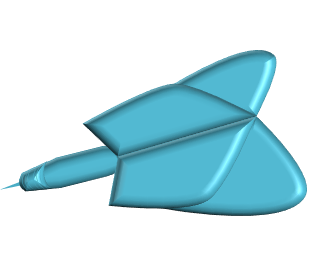 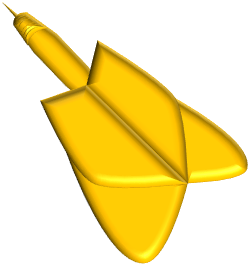